Elliptic Curve Cryptography
Curves, Pairings, Cryptography
Elliptic Curves
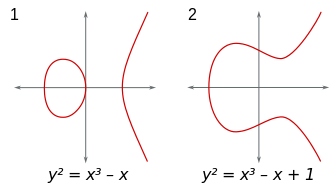 Part 1Sets, Groups, Rings, Fields
Sets and Groups
Examples
A group we like to use
Rings
Rings
Set of integers Z is not a group under multiplication:
Closure: yes
Id. element:  yes, 1
Associativity: yes
Inverse element: no
However, Z is a ring (char. 0) under addition and multiplication
Sets, Rings, Fields
Some Fields
Some fields we like to use
Part 2Back to Elliptic Curves
Elliptic Curves
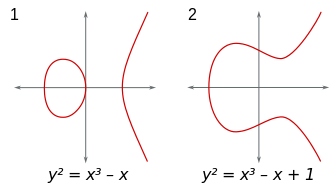 Group Structures
Recall: Groups
Q: What is my operation on ECs?
Point Addition
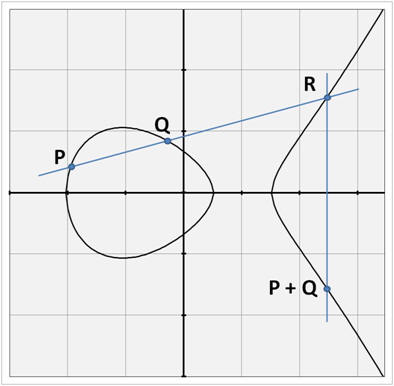 Case 1: 3 different intersections
Case 1: 3 different intersections
Case 1: 3 different intersections
Case 1: 3 different intersections
Case 2: Add point with tangent point
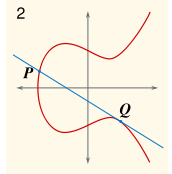 Case 3: Add points with same x-coord.
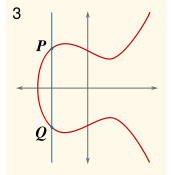 Case 4: Point Doubling
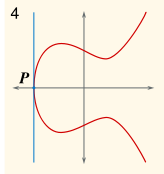 Case 4: Point Doubling
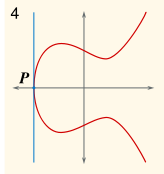 Groups on Elliptic Curves
Part 3Basic Elliptic Curve Crypto
Hard Problems in ECC
Hint: Why the Problem is Hard
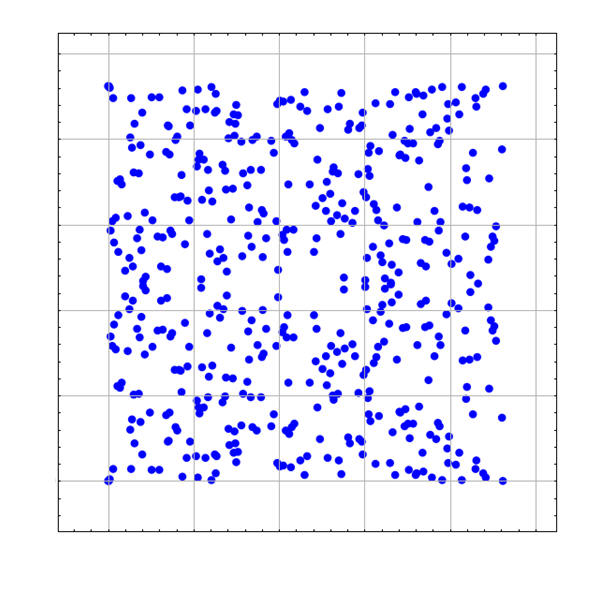 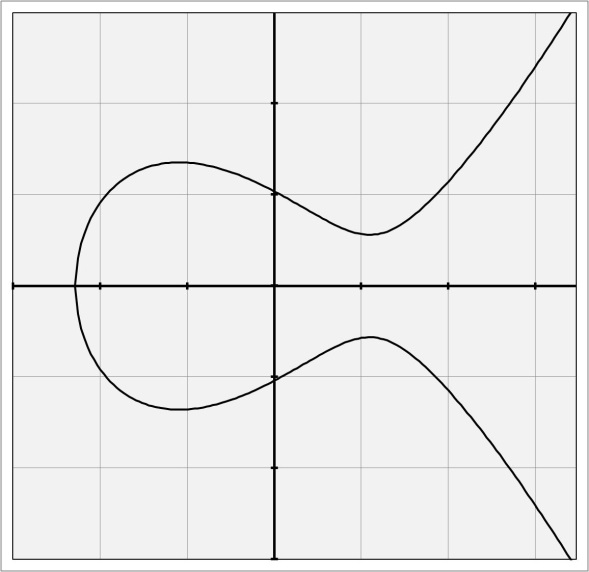 Elliptic curve over R
Hard Problems in ECC
Hard Problems in ECC
Hardness of ECDlog/ECCDH/ECDDH
Part 3.1EC Key Exchange
Diffie-Hellman: finite fields and ECs
Alice
Bob
Alice
Bob
Security of Diffie-Hellman
Alice
Bob
Alice
Bob
Part 3.2EC Digital Signatures
Digital Signatures (EC) DSA
Setup
Setup
Key Generation
Key Generation
Digital Signatures (EC) DSA
Signing
Signing
Verification
Verification
Part 3.3EC Encryption Schemes
Integrated Encryption Scheme (IES)
Designed by Abdalla, Bellare, and Rogaway
Elliptic curve version proposed by Shoup
Relies on hardness of (EC)DDH
Ingredients:
A secure Key Derivation Function (KDF) 
This used to be a hash function
If replaced by hash, we need stronger assumptions: either that the hash function is a random oracle, or we need a different hard problem
A secure (IND-CPA) symmetric encryption function
A secure (EU-CMA) MAC scheme
Public-Key Encryption (EC) IES
Setup
Setup
Key Generation
Key Generation
Public-Key Encryption (EC) IES
Enc
Enc
Dec
Dec
Part 3.4From Theory to Practice
Fast curves, Fast Implementations…
Part 4Pairings
Abstract Pairings
Pairings on Elliptic Curves
Three-Party KE with Pairings
Alice
Bob
Alice
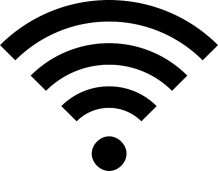 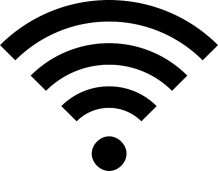 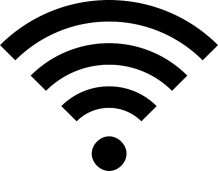 Charlie
Bob
Three-Party KE with Pairings
Alice
Bob
Alice
Bob
Charlie
More uses for Pairings
Multi-party key exchange
Identity-based encryption
Anonymity-preserving schemes:
Rings signatures
Group signatures
Signatures of knowledge
…
Proofs of Knowledge:
Witness-indistinguishable PoK
Non-interactive Zero-knowledge PoK
…